Tarantool Cartridge
Fosdem/IoT
Hi!
Artur Barsegyan, Tarantool Product Manager 
2 years fall in ❤️ with Lua and Tarantool
‹#›
What is Tarantool?
A feature-rich in-memory database. 
...and we have on-board Lua application server.
‹#›
What is Tarantool?
In context of IoT you can think about it like an data integration platform.
‹#›
What is Tarantool?
two engines: in-memory/disk
sharding
replication
SQL
transactional
has a wealth of modules and connectors from popular languages
‹#›
What is Tarantool?
lock-free engine for maximal performance: 
one thread for database
one thread for application server
one thread for network
low latency
30 MB statically linked binary
Platforms: x86, ARM
‹#›
What is the Cartridge?
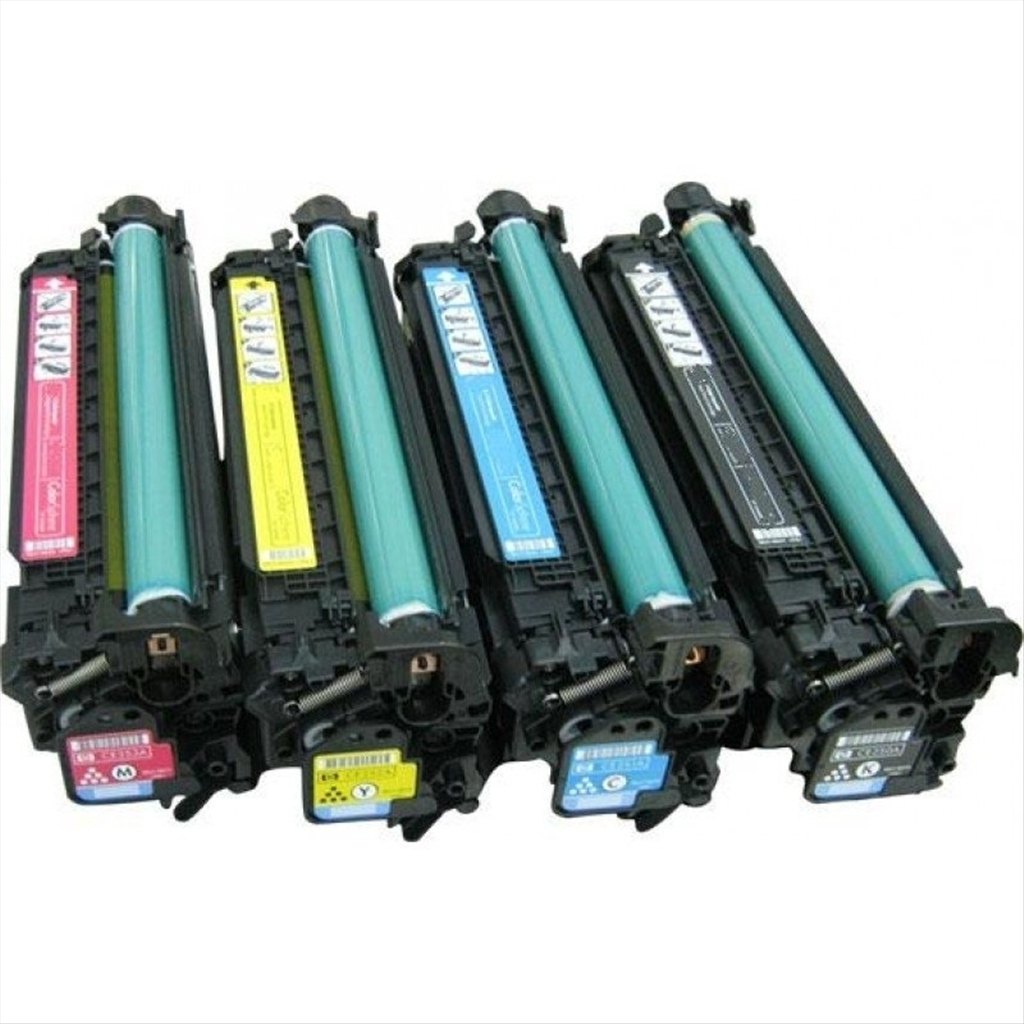 ‹#›
What is the Cartridge?
It’s a framework for creating distributed apps.
‹#›
Cartridge’s responsibilities
orchestration of nodes by them status using the gossip protocol
orchestration of cluster-wide configuration
tool for creating and managing distributed apps
WebUI with dashboard and extras
‹#›
IoT use cases
system for orchestration IoT devices
the 5G services
System for orchestration IoT devices
Ready data platform: 
connect devices with different protocols. MQTT are already supported
push events to DB
trigger any logic on any action
(*) update code remotely within user cluster without reloading the service
(*) write/update your code/schema via WebIDE
‹#›
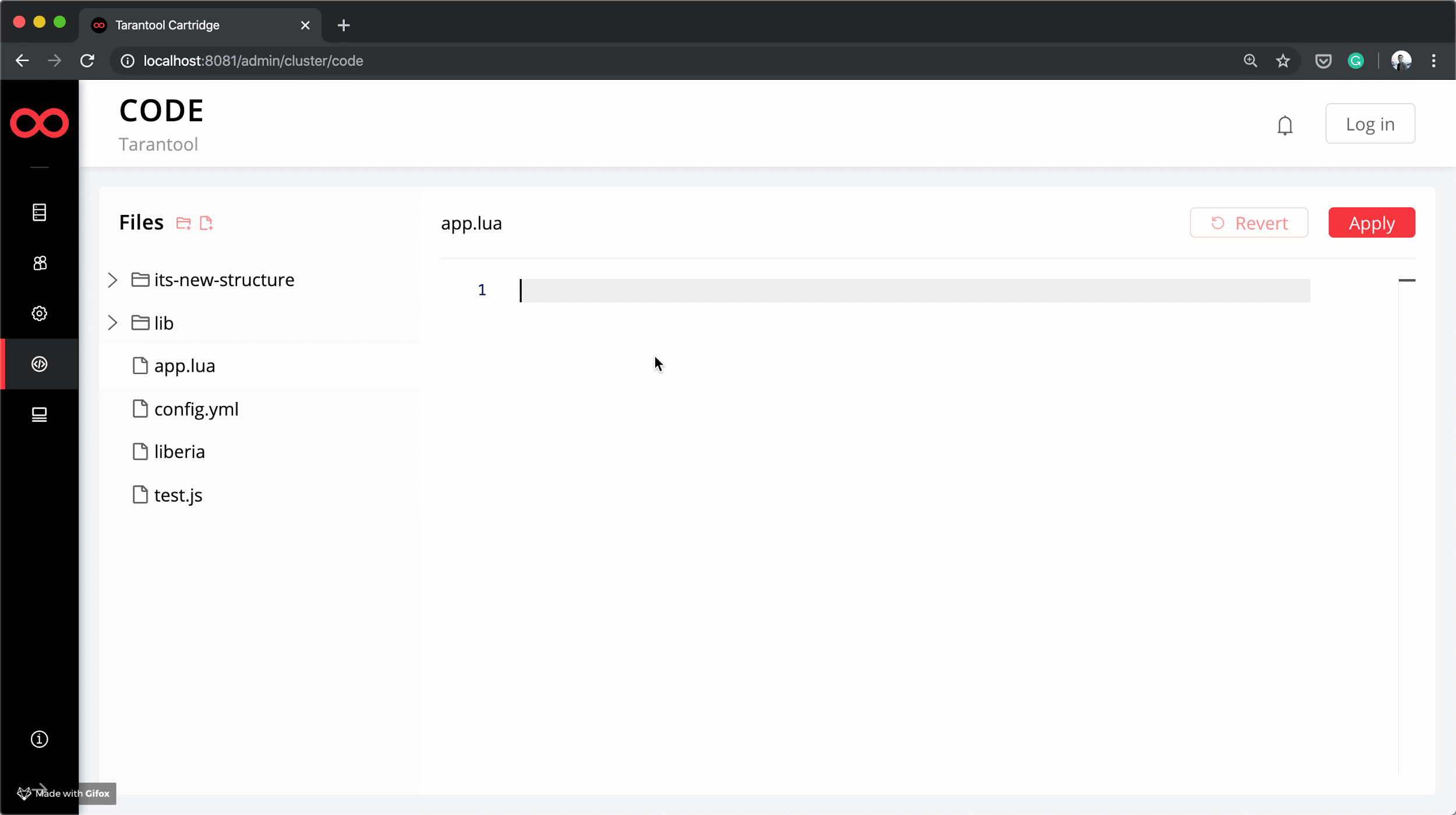 ‹#›
System for orchestration IoT devices
Ready solution based on Tarantool: 
Nokia IoT platform, 
https://github.com/glial-iot
‹#›
The 5G services
The challenge is to provide the fast and low-latency services. 
5G networks require 100 times higher transmission rates and bandwidth than 4G networks.
‹#›
Low latency? Prove it!
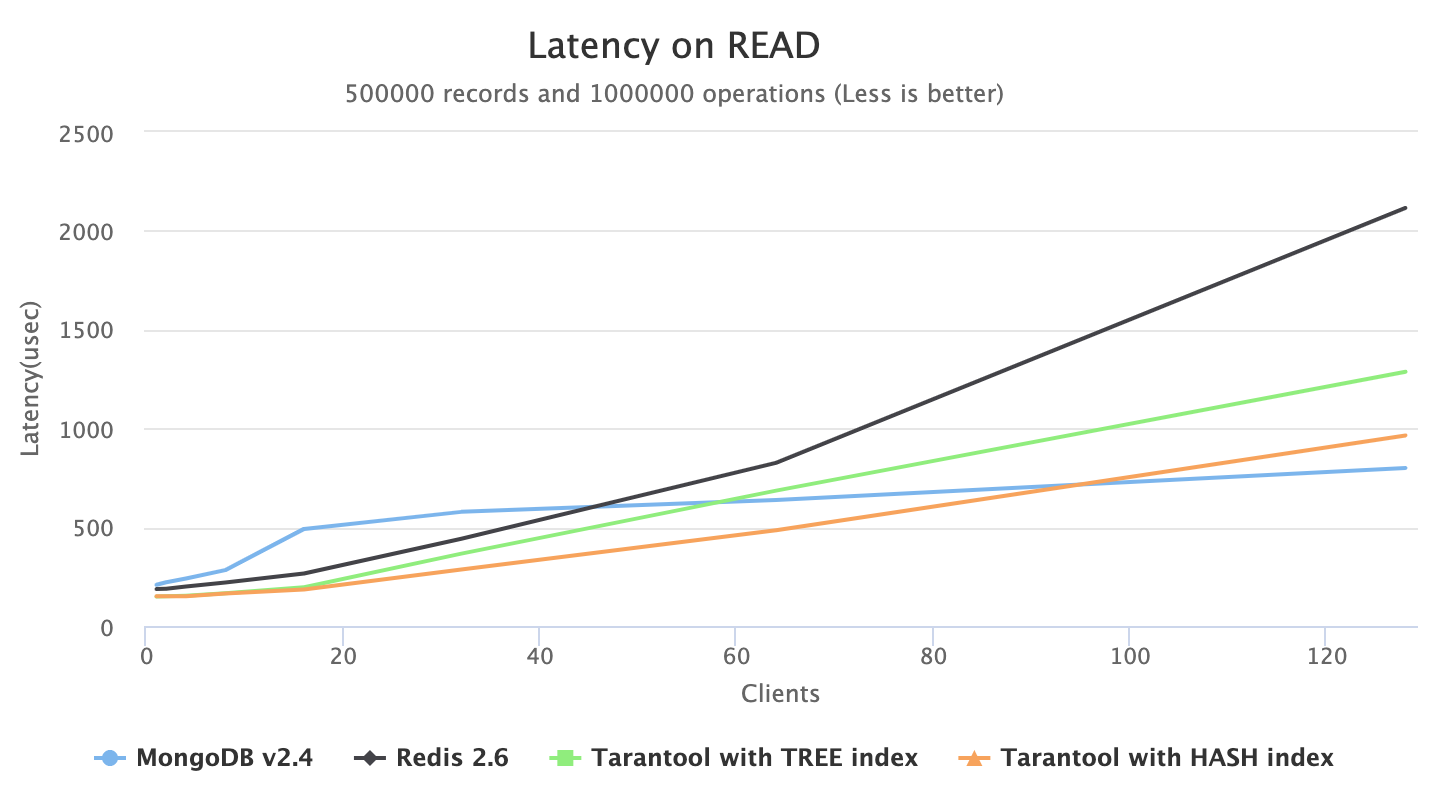 ‹#›
Low latency? Prove it!
Check out our benchmark web page: http://15.tarantool.org/benchmark.html
Read more about all benchmarks, benchmark tools and other details.
‹#›
How I can try it?
Visit our playgrounds:
Tarantool: https://www.tarantool.io/en/try-dev/
Tarantool Cartridge: https://try-cartridge.tarantool.io/
‹#›
Questions?
https://tarantool.io
https://github.com/tarantool/tarantool 



Artur Barsegyan
TG: @arturbrsg
‹#›